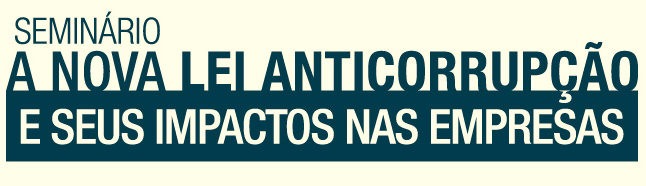 A Política Anticorrupção no Brasil
LEI 12.846/2013
Sérgio Nogueira Seabra
Secretário de Transparência e Prevenção da Corrupção 
Controladoria-Geral da União
Ambientes em que a corrupção prospera
Baixa capacidade de detecção de ilícitos;
Percepção de Impunidade;
Pouca transparência e controle social; 
Percepção da corrupção como padrão ou até necessária para “fazer” negócios.
Qual o papel da CGU na prevenção e combate à corrupção no setor privado?
Mais Transparência; 
Acesso a Informação
Auditorias mais efetivas;
Uso de tecnologias para identificação de “red flags” ou irregularidades
Investigações conjuntas
Estímulo ao controle social
Aumentar a capacidade de detecção de ilícitos
Processos mais céleres de punições administrativas (12.846; 8.666 e 10.520) 
Punição Civil (Lei 12.846)
Punir de forma dissuasiva
Igualando as condições de competição(Leveling the playing field)
Em um ambiente com corrupção disseminada, a competição deixa de depender de fatores econômicos ligados ao preço e à qualidade dos produtos, e passa a ser pautada pelo pagamento de propinas.
Igualando as condições de competição(Leveling the playing field)
Aumentar a capacidade de detecção de ilícitos

Punir de forma dissuasiva


Incentivo forte para a cessação do pagamento de propinas


Competição passa a basear-se em elementos econômicos
(Conceito de Leveling the Playing Field)
EUA: caso Lockheed
Lockheed Aircraft Corporation
1950 a 70 – U$ 22 milhões em propinas a funcionários públicos estrangeiros de países aliados (Guerra Fria)
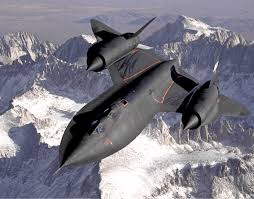 1976 – Apuração x brecha no ordenamento repressivo anticorrupção: suborno a funcionário público estrangeiro não era crime



Corrupção considerada parte do jogo econômico
FCPA
FCPA – Convenção OCDE
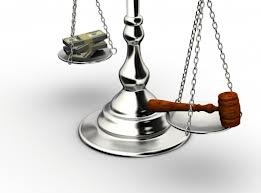 FCPA - Empresas americanas em desvantagem econômica no mercado internacional 
(1996: aprox. U$ 11 bilhões em 2 anos)
Pressão 1979
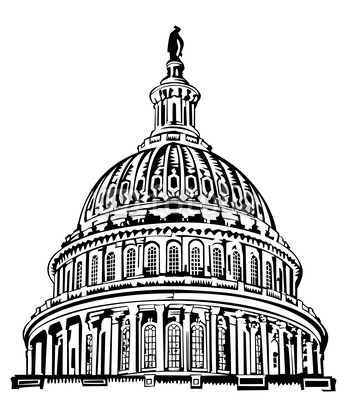 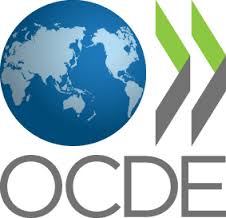 Pressão 1989
Nova premissa: corrupção gera distorções na distribuição da riqueza
Governo Americano
Convenção OCDE no Brasil
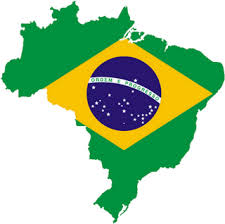 Lei 12.846/13 (Aspectos punitivos)
Responsabilidade Objetiva
Atos lesivos contra a Administração Pública Nacional e Estrangeira
Penalidades dissuasivas
Penalização mais célere
Ampla defesa
Possibilidade de Acordo de Leniência
Administrativa (punição de empresas inidôneas; multas dissuasivas e publicação da sentença condenatória “name and shame”)

Judicial (perdimento de bens e direitos; suspensão das atividades; dissolução compulsória; entre outras)
Lei 12.846/13: Critérios para cálculo 
da multa
Agravantes:
Gravidade da infração
Vantagem auferida ou pretendida pelo infrator
Situação econômica da pessoa jurídica
Efeito negativo produzido pela infração
Valor total dos contratos que a pessoa jurídica mantinha à época da contratação

Atenuantes:
Não consumação da infração
A PJ possuir e aplicar programa de integridade
Grau de colaboração da PJ com a investigação ou a apuração da infração
Lei 12.846/13 – Redução da penalidade
Decreto estabelecerá parâmetros de avaliação de mecanismos e procedimentos de integridade:
Lei 12.846/13 – Redução da penalidade
Decreto estabelecerá parâmetros de avaliação de mecanismos e procedimentos de integridade:
Estruturação do Programa de Integridade
Apoio e comprometimento da alta administração
Existência de padrões de conduta, código de ética, políticas e procedimentos de integridade
Análise periódica de riscos 
Controles internos
Treinamento e orientação de funcionários
Canais internos de denúncia
Controles contábeis  confiáveis
Estruturação do Programa de Integridade
Verificação prévia à contratação de agentes, consultores, intermediários etc., e a sua devida supervisão
Devida diligência antes e durante fusões e aquisições
Aplicação de medidas disciplinares em caso de violação do programa de integridade
Remediação de irregularidades e prevenção de atos ilícitos
Procedimentos para prevenir fraudes em licitações e contratos com a Administração Pública
Transparência em relação a doações para políticos
Lei 12.846/13 – Redução da penalidade
Decreto estabelecerá parâmetros de avaliação de mecanismos e procedimentos de integridade:
Características da entidade e do mercado(fatores de risco)
A quantidade de funcionários, empregados e colaboradores
A complexidade da hierarquia interna e a quantidade de departamentos, diretorias ou setores 
A utilização de agentes intermediários como consultores ou representantes comerciais
O setor do mercado em que atua
Os países em que atua, direta ou indiretamente
O grau de interação com o setor público, incluindo a importância de autorizações, licenças e permissões governamentais em suas operações
A quantidade e a localização de suas subsidiárias, quando aplicável
Lei 12.846/13 – Redução da penalidade
Decreto estabelecerá parâmetros de avaliação de mecanismos e procedimentos de integridade:
Exemplos de Efetividade(aferição no caso concreto)
Imediata notificação às autoridades
Aplicação de medidas disciplinares
Alterações no programa de integridade, baseadas em avaliação de riscos e após constatação de ocorrências
Comprometimento da alta direção  
Elevada participação em treinamentos
Incentivando a Integridade e Compliance
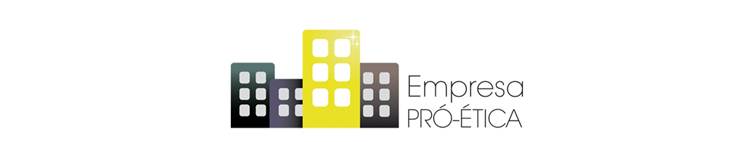 Cadastro Pro-Ética
Lista “positiva”: Cadastro Nacional de Empresas Comprometidas com Ética e Integridade
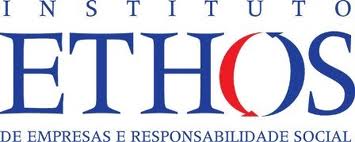 Cadastro Nacional de Empresas Comprometidas com a Ética e a Integridade
Áreas Avaliadas:
Ética e conduta
Controle interno
Relacionamento com setor público (ou com setor privado, caso a empresa seja uma estatal)
Capacitação e treinamento
Transparência
Ações coletivas
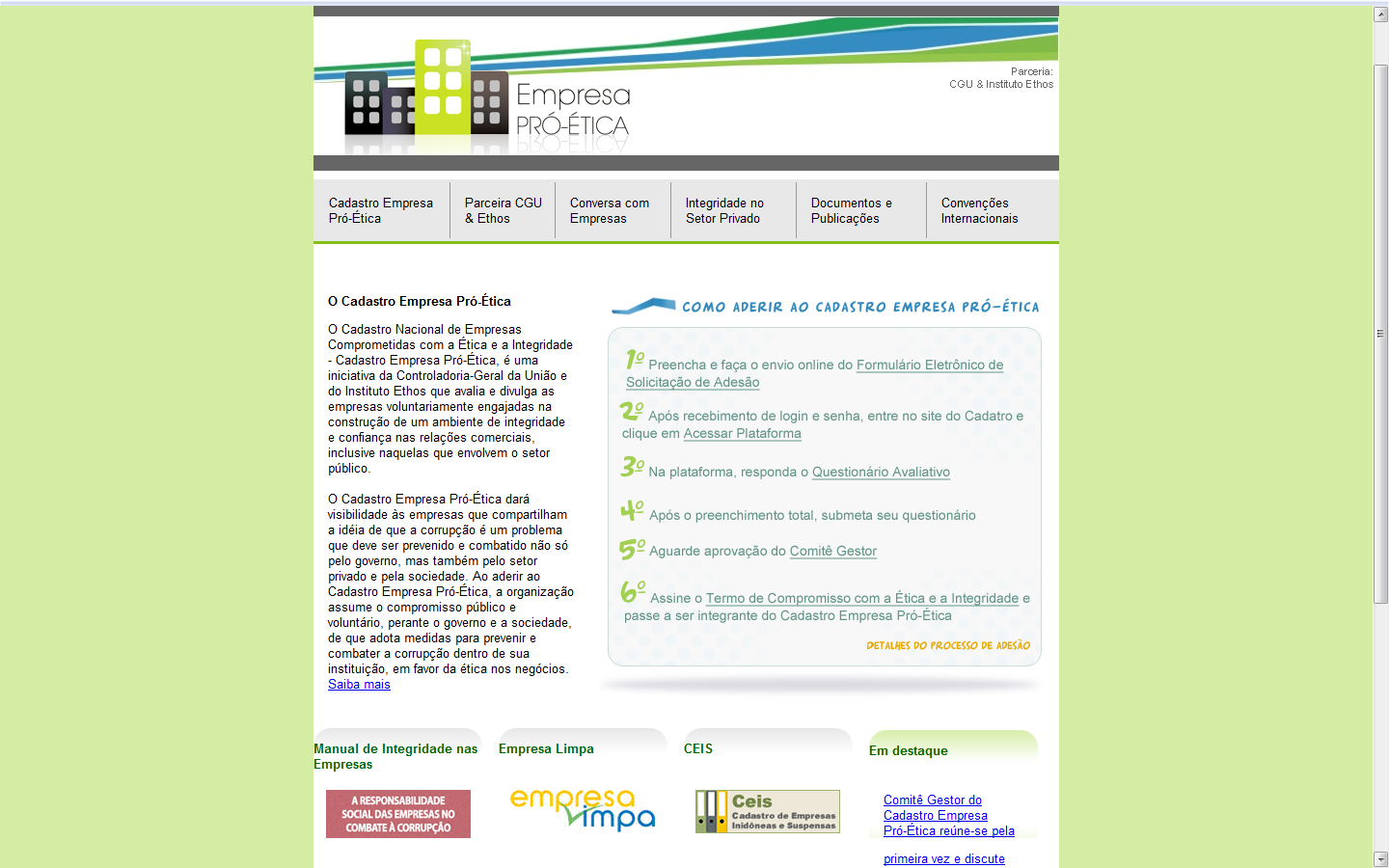 Ações de Disseminação Previstas pela CGU
Eventos voltados para empresas
Efeito multiplicador por meio de ações locais nos Estados
Treinamento para Estados e Municípios (Conaci)
Parceria com o Sebrae (em discussão)
Elaboração do Manual de Avaliação da Integridade no Setor Público
Como nos preparamos 
(Reestruturação da CGU)
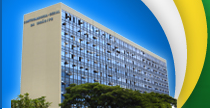 Criação da Corregedoria-Geral da União
Criação da Secretaria de Transparência e Prevenção da Corrupção
Coordenação de Articulação Internacional
Capacidade de avaliação da integridade
Capacidade de realizar processos de responsabilização mais efetivos
Fortalecimento da Cooperação Internacional na área administrativa.
É muito melhor investir em ética e integridade do que apostar na impunidade
OBRIGADOSérgio Nogueira Seabra
Secretaria de Transparência e Prevenção da Corrupçãowww.cgu.gov.br